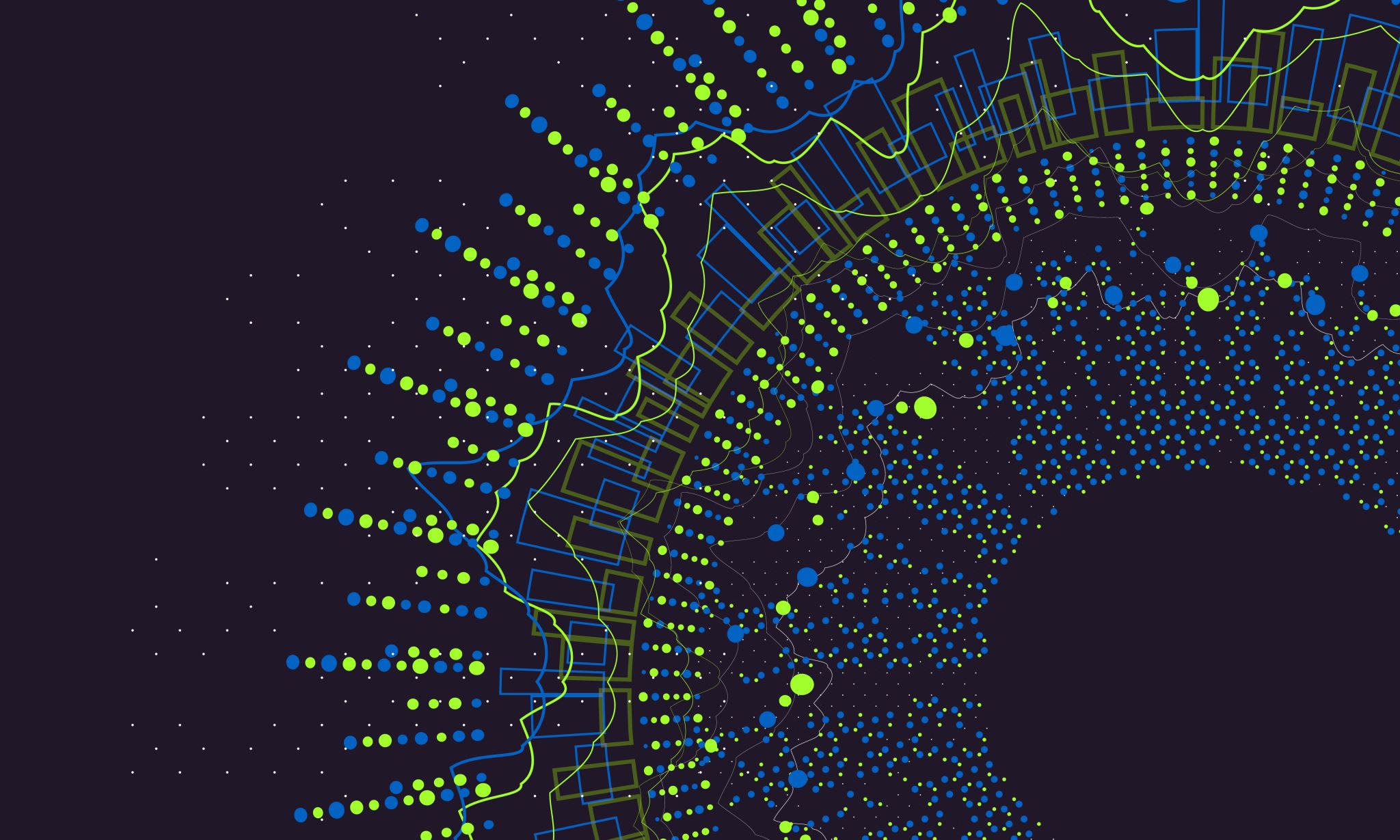 Datasikkerhet
oscarhbj@uio.ifi.no
Hva er sikkerhet?
Trygghet, sikkerhet og visshet
Eksempel Mobilen
«sikkerhet kan  defineres som en tilstand; fravær av uønskede hendelser eller frihet fra fare og frykt» ikke statisk tilstand og påvirkes av trussel sårbarhet og verdi
[Speaker Notes: Holder du i mobilen for å ikke miste mobilen? Har du mobilen på deg for å kunne ringe etter hjelp? Tar du backup på mobilen fordi du er redd for å bli hacket, eller fordi du kan miste mobilen?]
Informasjonssikkerhet
Persondata
Bedriftsdata
Programvarekode
[Speaker Notes: Informasjonssikkerhet er hoveddelen av 1020 sin sikkerhets del]
Datasikkerhet
Datamaskiner
IKT-Tjenester
Cybersikkerhet
Roboter
Selvkjørende tog
Infrastruktur
Verdier?
Hva er en verdi?
Hvorfor er det verdifullt?
Hvem har den en verdi for?
[Speaker Notes: Hva er en verdi, diskuter?
Det kan være penger, data, noe en bryr seg om, noe en kan bruke?
Hvorfor er data verdifullt? Hvorfor er det å stenge andre sin side verdifullt?
Hvem er noe verdifullt for? En stat? Et annet firma?]
Digitale trusler
Datakriminalitet
Sabotasje
Industrispionasje
Etterretning

PST –Trusselvurdering kommer jevnlig

Hvem er trusselen?
Sikkerhetsmålene?
De tre orginale: KIT (CIA)
Konfidensialitet
Integritet
Tilgjengelighet

De som kom senere:
Autentisitet
Uavviselighet
Sporbarhet

Personvern
[Speaker Notes: Konfidensialitet: Sikre at de riktige personene har tilgang
Integritet: sukre at informasjonen er riktig!
Tilgjengelighet: sikre at de som skal ha tilgang har tilgang.

Autentisitet: Sikre at en person er den han/hun utgir seg for å være.
Uavviselighet: Bekrefte at data er sent og mottatt. (For å unngå at noen sier de ikke har mottatt gjeldende informasjon)
Sporbarhet: Kunne Se hvem som har gjort hva.
Personvern: Sikre at dine data er dine og at de blir brukt til det du har godkjent at dataen har blitt brukt til.]
Sikkerhetstiltak
Gjøres for å oppnå ett sikkerhetsmål
Kan deles i 3 grupper:
Fysiske Tiltak
Teknologiske Tiltak
Administrative Tiltak
Kan deles i 3 tidsperioder:
Forebyggende, Detekterende, Korrigerende.
[Speaker Notes: Fysiske tiltak: Låse dører, ikke ha ledige fysiske porter på servere, leie sikkerhetsvakter.
Teknologiske Tiltak: Backup, oppdatere programvare etc
Administrative Tiltak: Opplæring av brukere, slette gamle brukere etc.

Forebyggende: Det du gjør før ett angrep skjer, for å unngå at det skjer ett angrep i det hele tatt.
Detekterende: Det som skjer under ett angre, hvordan du oppdager angrepet.
Korrigerende: Hva du gjør etter et angrep for å minimere skaden, og så det ikke skjer igjen.]
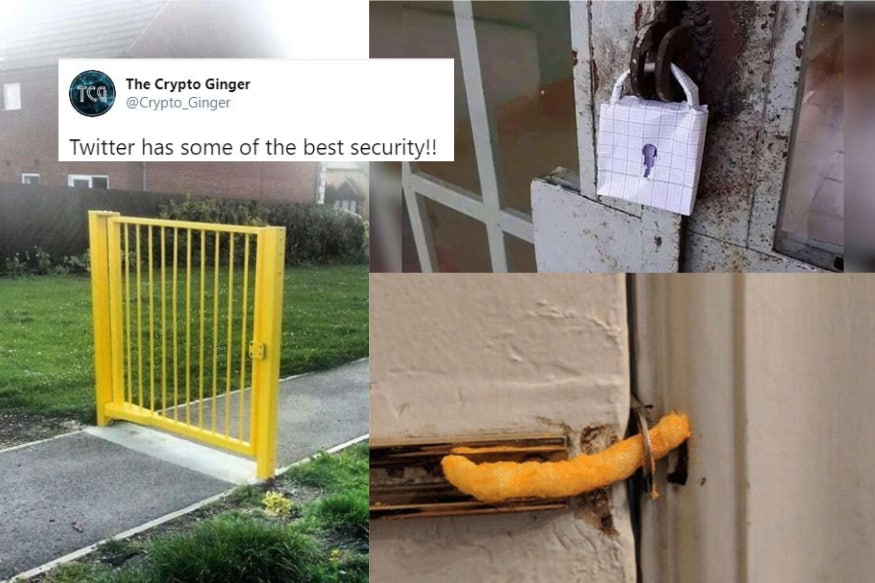 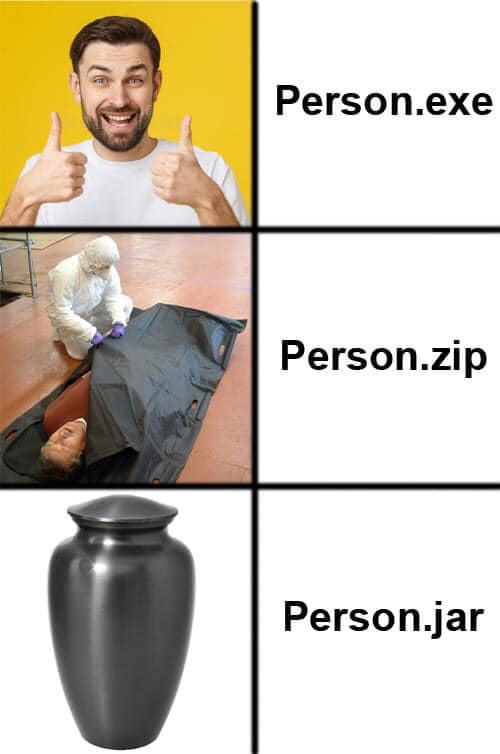 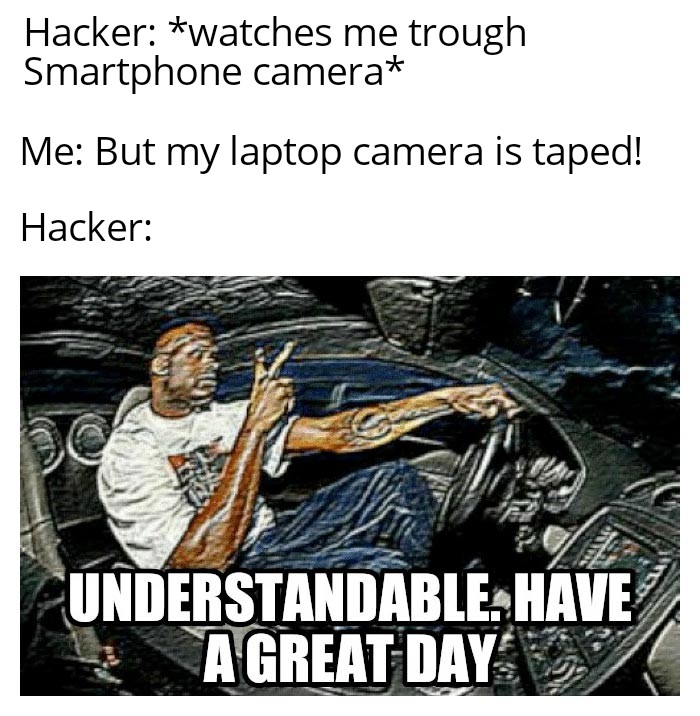 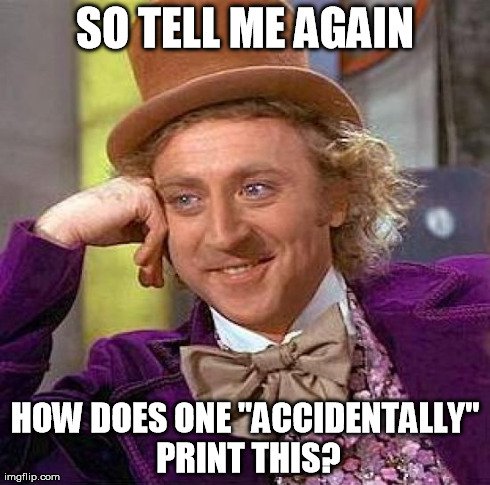 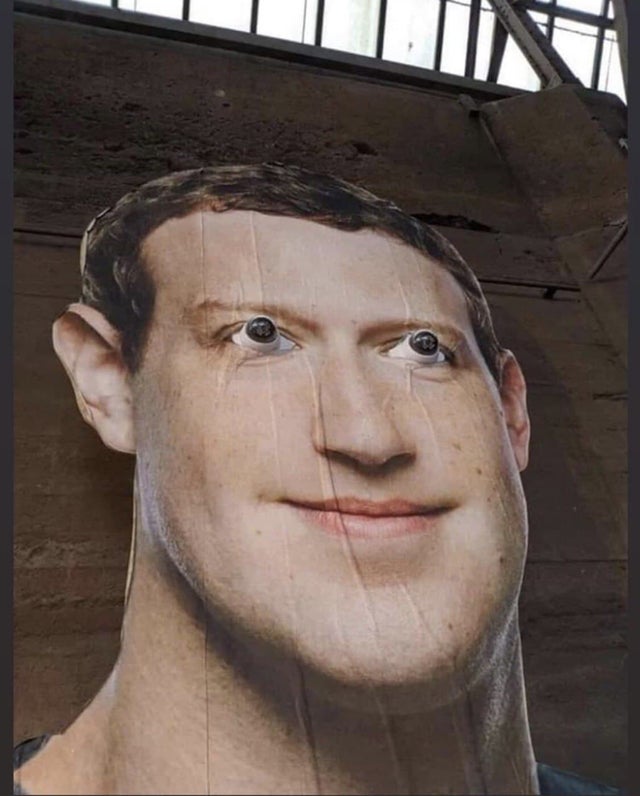 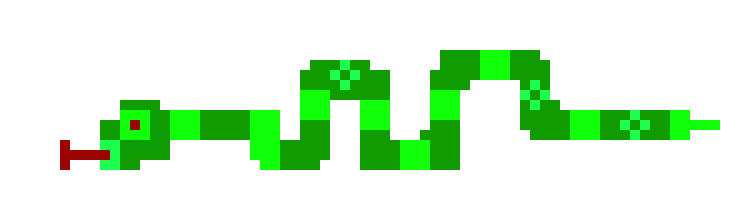 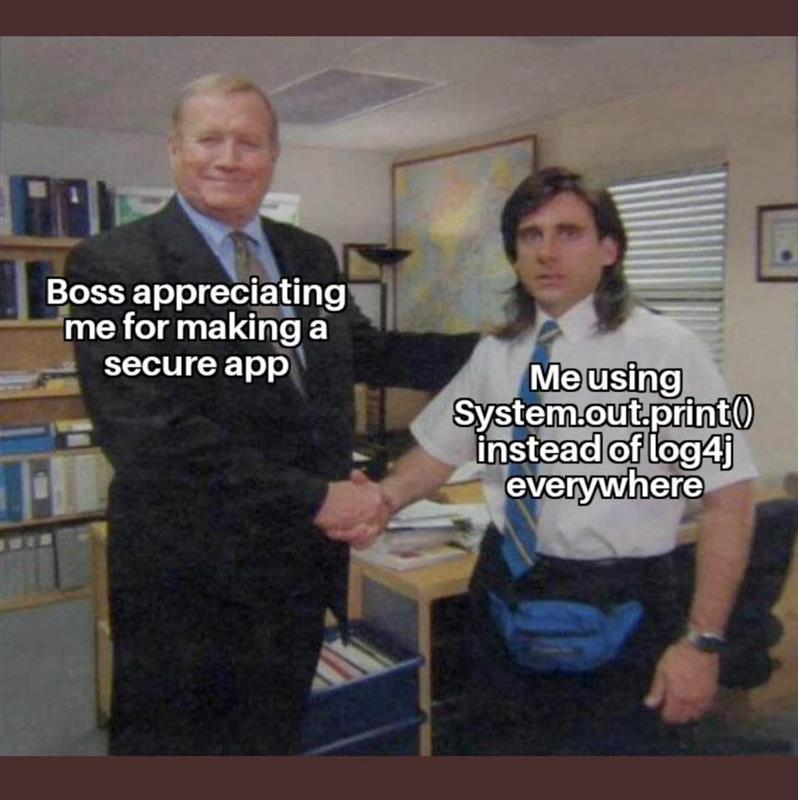 Memes
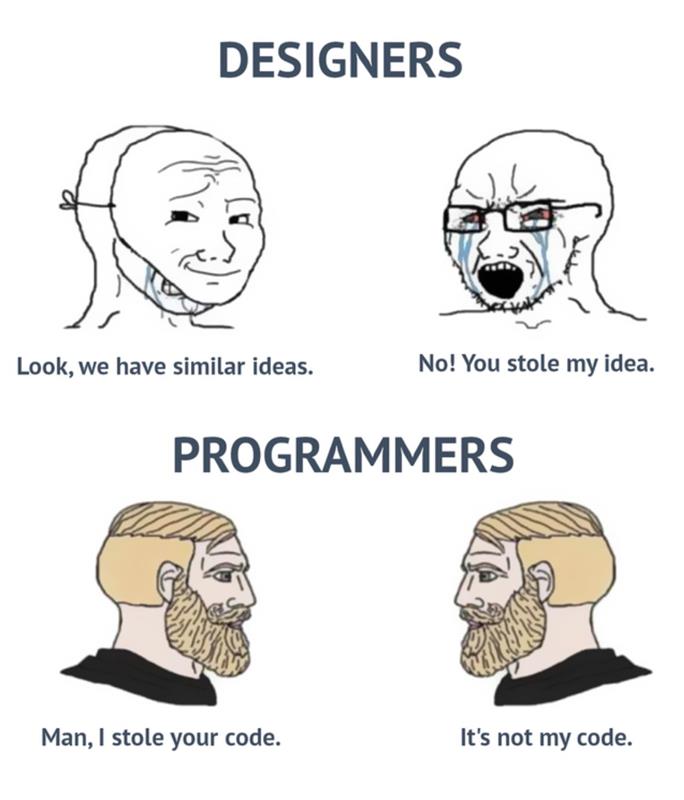 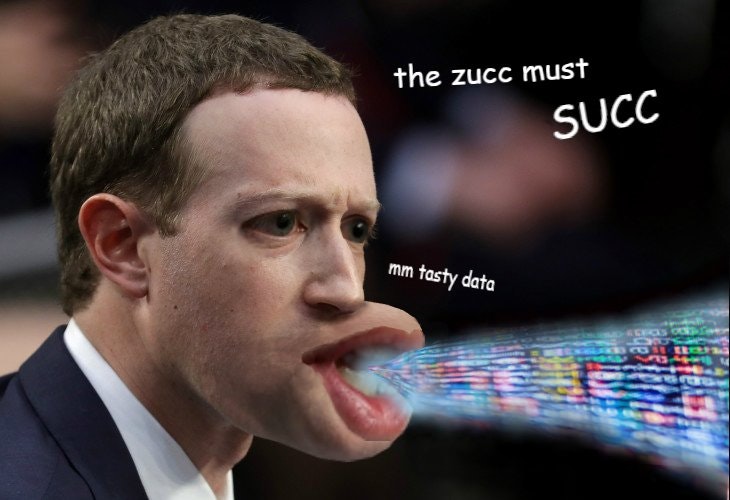